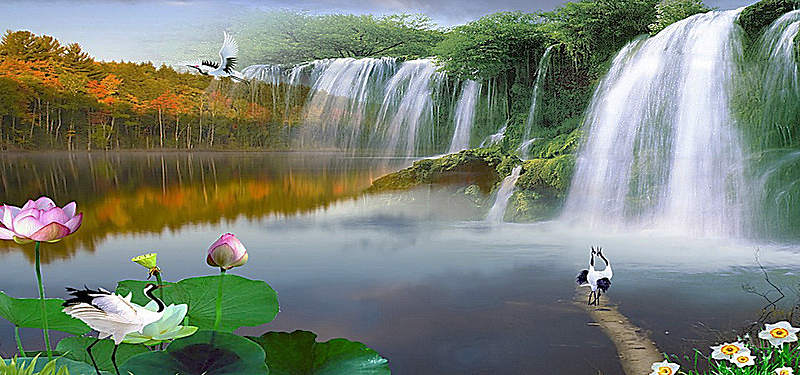 আজকের গণিত ক্লাসে সকলকে শুভেচ্ছা
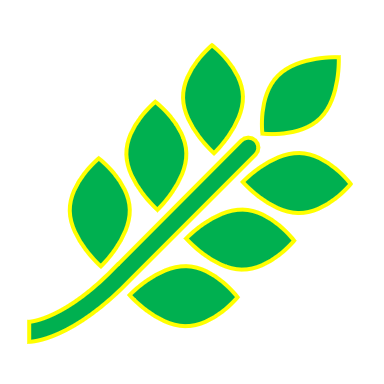 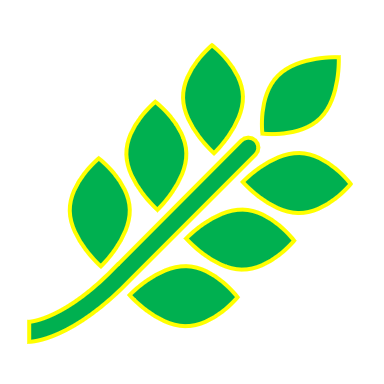 পরিচিতি
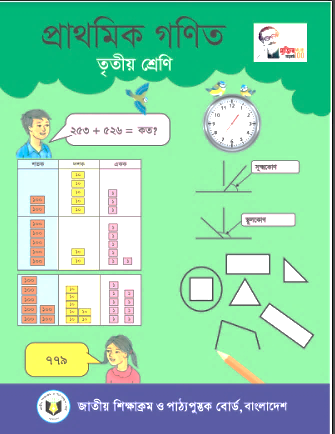 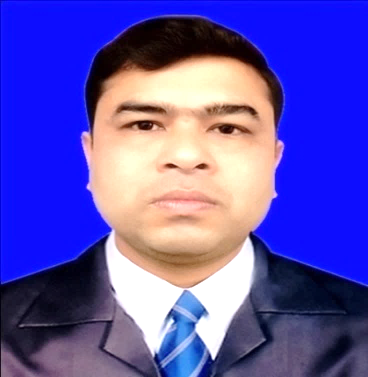 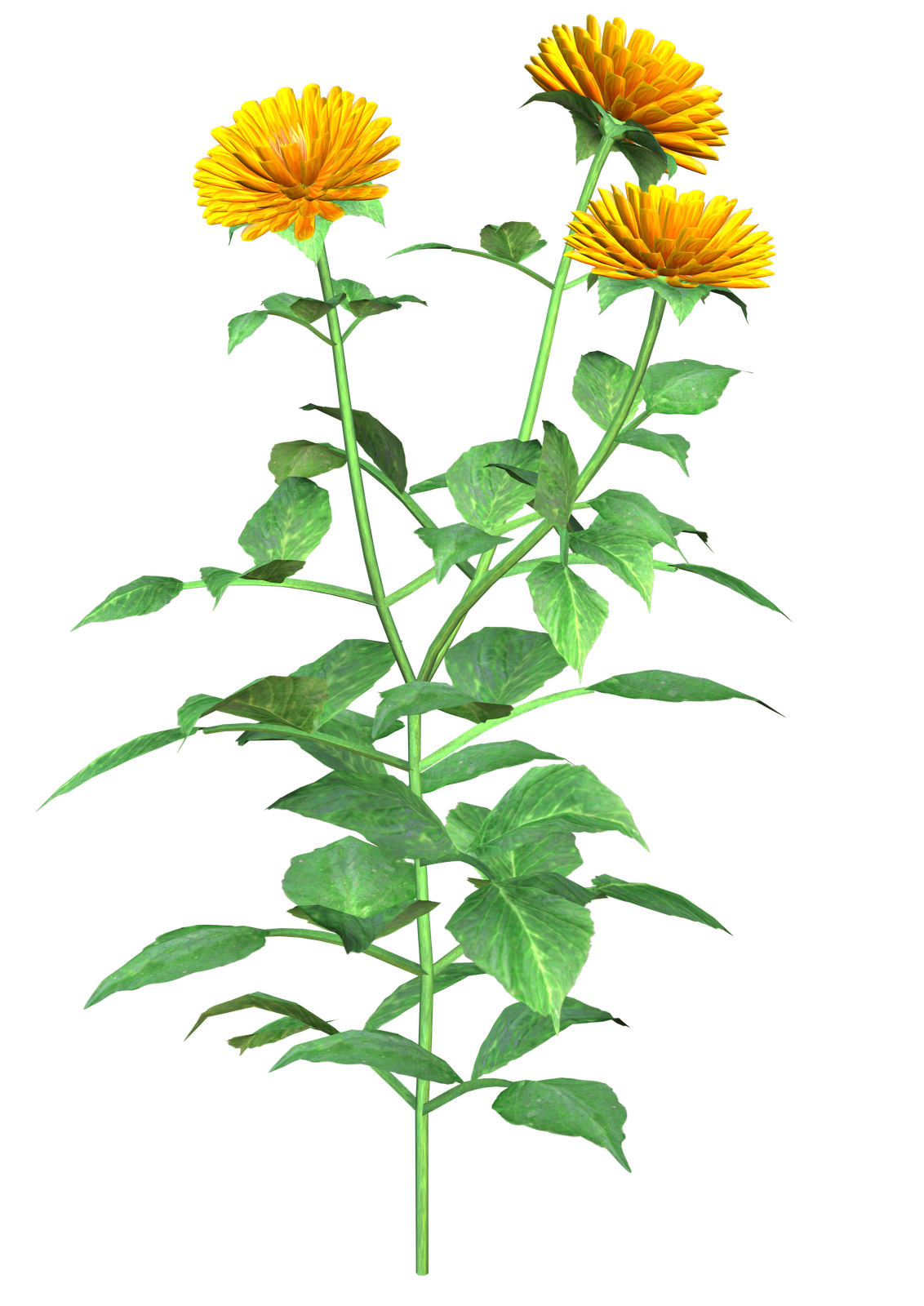 উজ্বল কুমার মজুমদার  
সহকারী শিক্ষক
বড়বামনদহ স: প্রা: বিদ্যালয়
কোটচাঁদপুর, ঝিনাইদহ। 
মোবাইলঃ ০১৭১৭৯৩৩০৭১
বিষয়ঃ গণিত
শ্রেণিঃ তৃতীয়,  অধ্যায়ঃ 2
পাঠের শিরোনামঃ নিজে করি
সময়ঃ ৩৫ মিনিট
শিখনফল
৯.২.৩ º হাতে রেখে দুই, তিন বা চার অঙ্কবিশিষ্ট সর্বাধিক তিনটি সংখ্যা উপরে-  	  	    				নিচে এবং পাশাপাশি যোগ করতে পারবে (যোগফল অনূর্ধ্ব ১০,০০০)।
৯.২.৪ º হাতে রেখে তিন বা চার অঙ্কবিশিষ্ট সর্বাধিক চারটি সংখ্যা উপরে-নিচে এবং  				পাশাপাশি যোগ করতে পারবে (যোগফল অনূর্ধ্ব ১০,০০০)।
নিচের সমস্যাটি নিয়ে চিন্তা করিঃ
রাজু হাটে ধান বিক্রি করলেন ১২৫০ টাকা, পাট বিক্রি করলেন ১৫৭৫ টাকা ও আলু বিক্রি করলেন ১৪২৫ টাকা। রাজু হাটে মোট কত টাকার জিনিস বিক্রি করলেন?
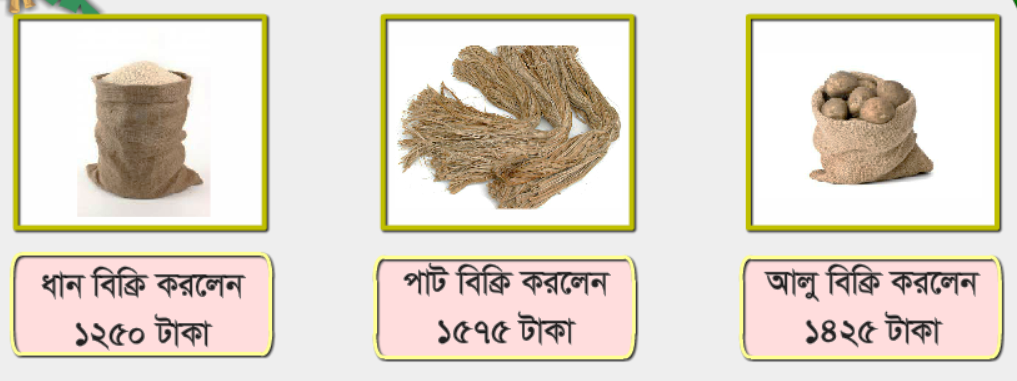 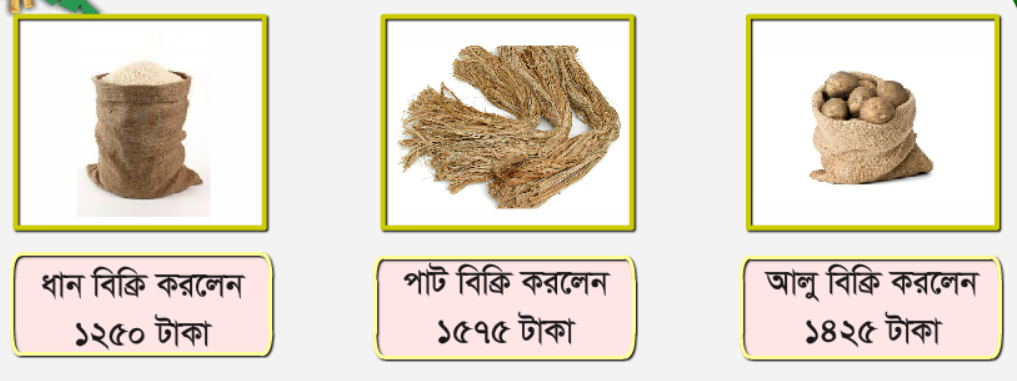 ধান বিক্রি করলেন   ১ ২ ৫ ০ টাকা
১৫৭৫ টাকা
পাট বিক্রি করলেন  ১ ৫ ৭ ৫ টাকা
১২৫০ টাকা
আলু বিক্রি করলেন    ১ ৪ ২ ৫ টাকা
+
মোট বিক্রি করলেন             টাকা।
৪
০
৫
২
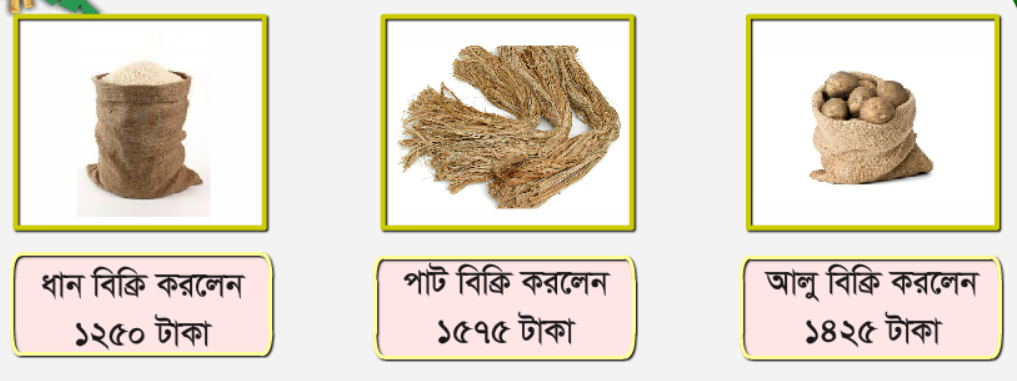 ১৪২৫ টাকা
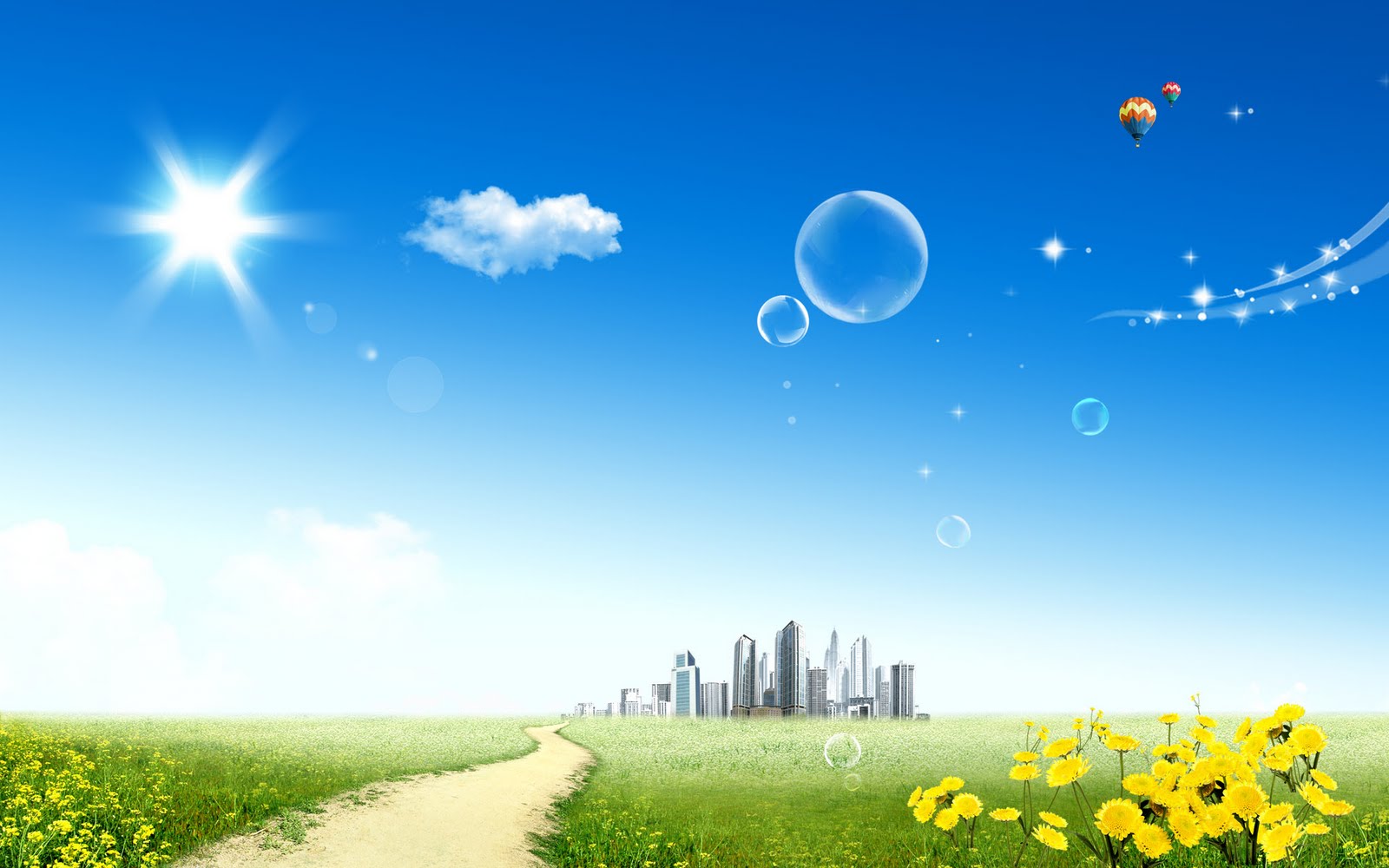 আজকের পাঠ
নিজে করি
পৃষ্টাঃ ২৯-৩০
যোগ করিঃ
(২) ৪২৯৩+২৫৭১+৩৮০+১৯৯৯ =
৩+১+০+৯ =
৩
১
৯+৭+৮+৯+   =
৩
৪
২+৫+৩+৯+   =
২
২
৪+২+১+   =
৯
যোগ করিঃ
(২) ১৯৯৯+২১০৫+৪০৩৪+১০৯৮ =
৯+৫+৪+৮ =
৬
২
৯+০+৩+৯+   =
২
৩
৯+১+০+০+   =
১
২
১+২+৪+১+   =
৯
যোগ করিঃ
১
১
১
১
২
১
5।  1 6 3 8
           ৬ 2
      7 0 0 7
  +    8 ৯ 1
7।   1 0 0 9
      3 7 4 2
      2 9 7 4
  +  ১ 4 4 3
৮
৯
৫
9
৮
6
১
9
একক কাজ
যোগ করঃ
৮ ৫ ৫ ১
(১) ২৫৭১ + ৪০২২ + ১৯৫৮ =
৯ ২ ০ ১
(২) ৩৮০০ + ১৩১১ + ২৭৯৪ + ১২৯৬ =
(৪) ৩ ৬ ৪ ৫
      ১ ৭ ৯ ৪
        ৯ ৩ ০
  + ২ ৭ ৮ ৫
(৩) ৫ ২ ০ ৮ 
      ১ ৯ ২ ৬
  + ২ ৭ ৮ ৫
৯ ৯ ১ ৯
৯ ১ ৫ ৪
নিচের সমস্যাটি সমাধান করিঃ
সুজন বার্ষিক ক্রীড়া প্রতিযোগিতার জন্য প্রতিদিন ১০০ মিটার, ৪০০ মিটার ও ৮০০ মিটার দৌড়ায়। প্রতিদিন সে কত মিটার দৌড়ায়?
সমাধানঃ
১ ০ ০ মিটার
৪ ০ ০ মিটার
+
৮ ০ ০ মিটার
১
৩
০
০
মিটার
সে প্রতিদিন ১৩০০ মিটার দৌড়ায়।
নিচের সমস্যাটি সমাধান করিঃ
লিমু ২৬১ পৃষ্টা, ২৭৫ পৃষ্টা ও ৩৫০ পৃষ্টার গল্পের তিনটি বই এক মাসে পড়ে শেষ করে। সে ঐ মাসে কত পৃষ্টা গল্পের বই পড়েছে?
সমাধানঃ
২ ৬ ১ পৃষ্টা
২ 7 5 পৃষ্টা
+
3 5 0 পৃষ্টা
৮
৮
৬
পৃষ্টা
সে ঐ মাসে ৮৮৬ পৃষ্টা গল্পের বই পড়েছে।
সমস্যাটি সমাধান করিঃ
একটি পুকুরে ১২০০ টি রুই মাছের পোনা, ৯৮৫টি কাতলা মাছের পোনা ও ৭৬৫টি মৃগেল মাছের পোনা ছাড়া হয়। ঐ পুকুরে কতগুলো পোনা ছাড়া হয়?
সমাধানঃ
রুই মাছের পোনা ছাড়া হয় ১ ২ ০ ০ টি
কাতলা মাছের পোনা ছাড়া হয়    ৯ ৮ ৫ টি
মৃগেল মাছের পোনা ছাড়া হয় +  ৭ ৬ ৫ টি
৯
৫
২
০
মোট পোনা ছাড়া হয়=             টি
উত্তরঃ ২৯৫০ টি
দলীয় কাজ
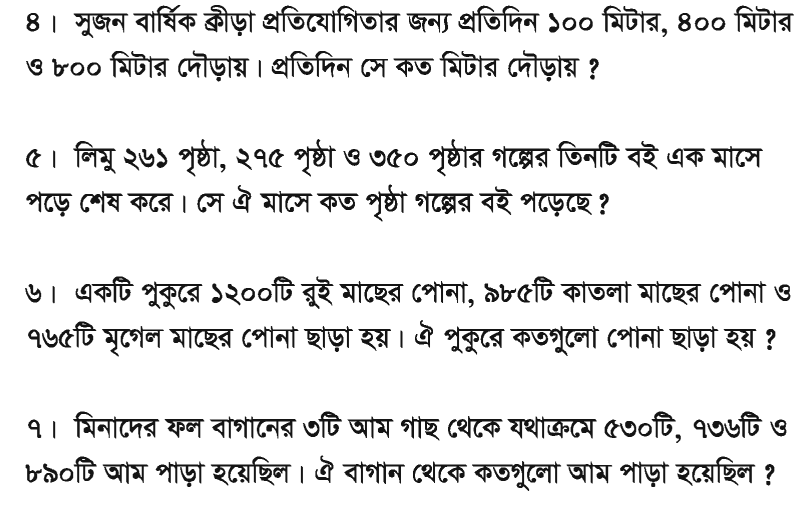 ৫ ৩ ০ টি।      	
     ৭ ৩ ৬ টি। 
+   ৮ ৯ ০ টি।
সমাধানঃ
উত্তরঃ ২১৫৬ টি
২ ১ ৫ ৬ টি
তোমার গণিত বইয়ের ২9 ও 30 পৃষ্ঠা বের করো এবং ৫ মিনিট নিরবে পড়।
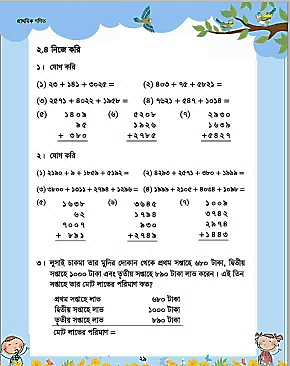 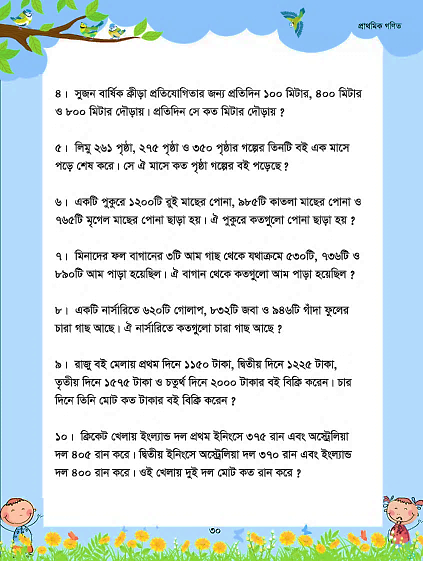 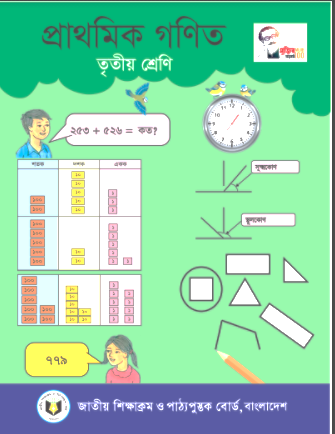 মূল্যায়ন
সমস্যাটি সমাধান করঃ
একটি নার্সারিতে ৬২০ টি গোলাপ, ৮৩২ টি জবা ও ৯৪৬ টি গাঁদা ফুলের চারা গাছ আছে। ঐ নার্সারিতে কতগুলো চারা গাছ আছে?
গোলাপ ফুলের চারা  ৬ ২ ০ টি।      	
         জবা ফুলের চারা  ৮ ৩ ২ টি। 
      + গাঁদা ফুলের চারা  ৯ ৪ ৬ টি।
সমাধানঃ
মোট চারা গাছ ২ ৩ ৯ ৮ টি
ঐ নার্সারিতে ২৩৯৮ টি চারা গাছ আছে।
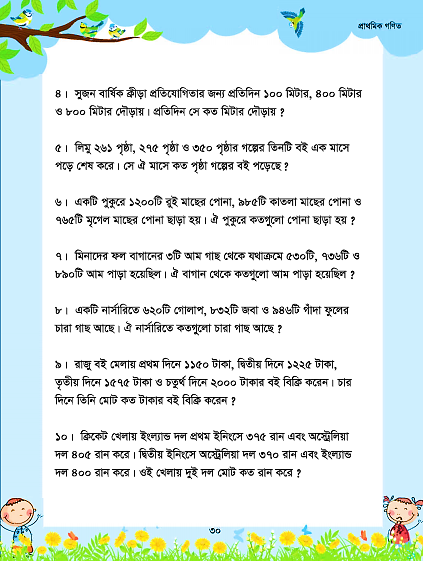 বাড়ির কাজ
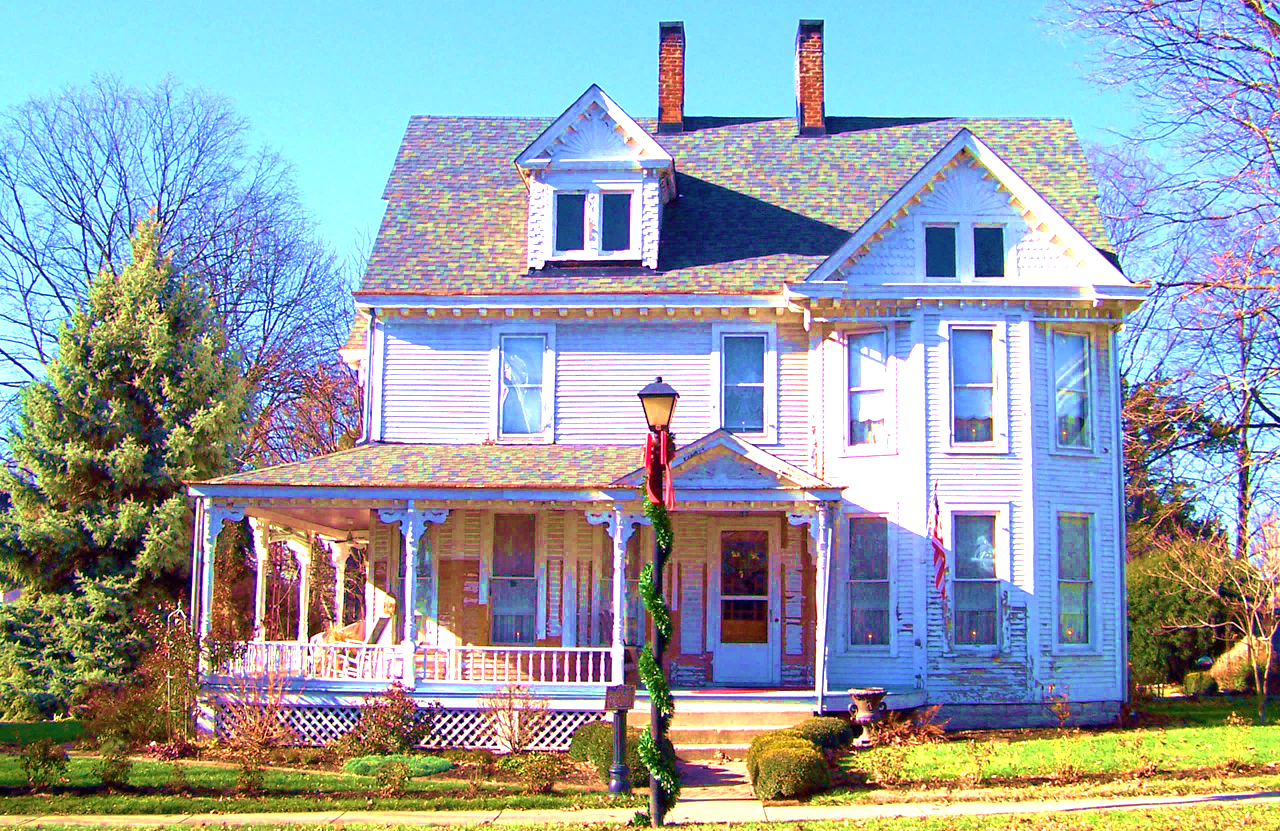 তোমার পাঠ্য বইয়ের ৩০ পৃষ্টার  ৯ ও ১০ নং সমস্যাদুটি বাড়িতে সমাধান করবে।
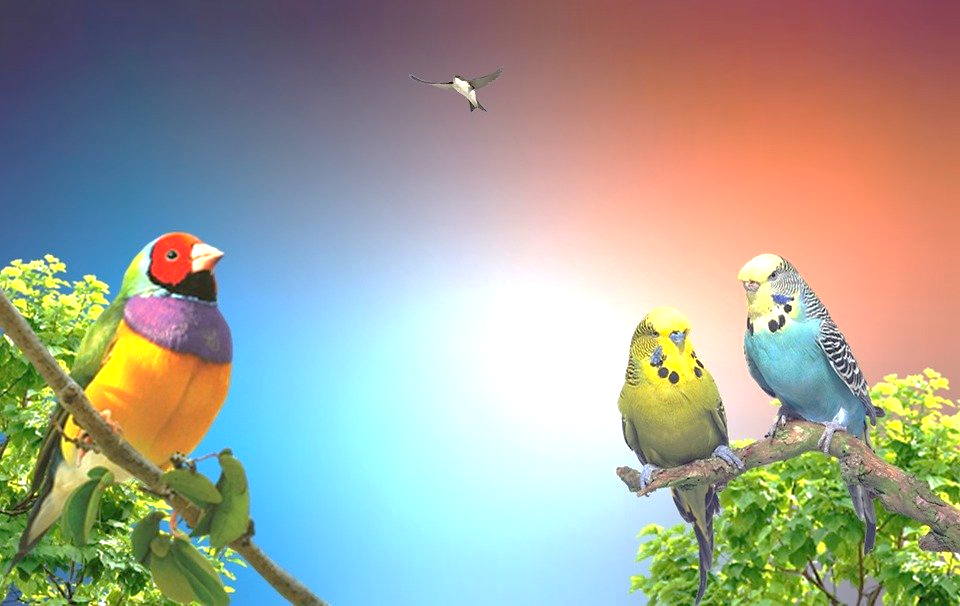 ধন্যবাদ সকলকে